Integrating Java EA Applications to cloud using Boomi
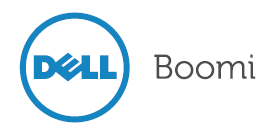 Mahesh Gidwani
08/20/2011
Enterprise IT Landscape
Dell Boomi AtomSphere
AtomSphere Core Component
True Multi-tenancy
Distributed Architecture
Boomi in your Enterprise
Simple integration
Example 
Advantage and Features
Quick live demo
Agenda
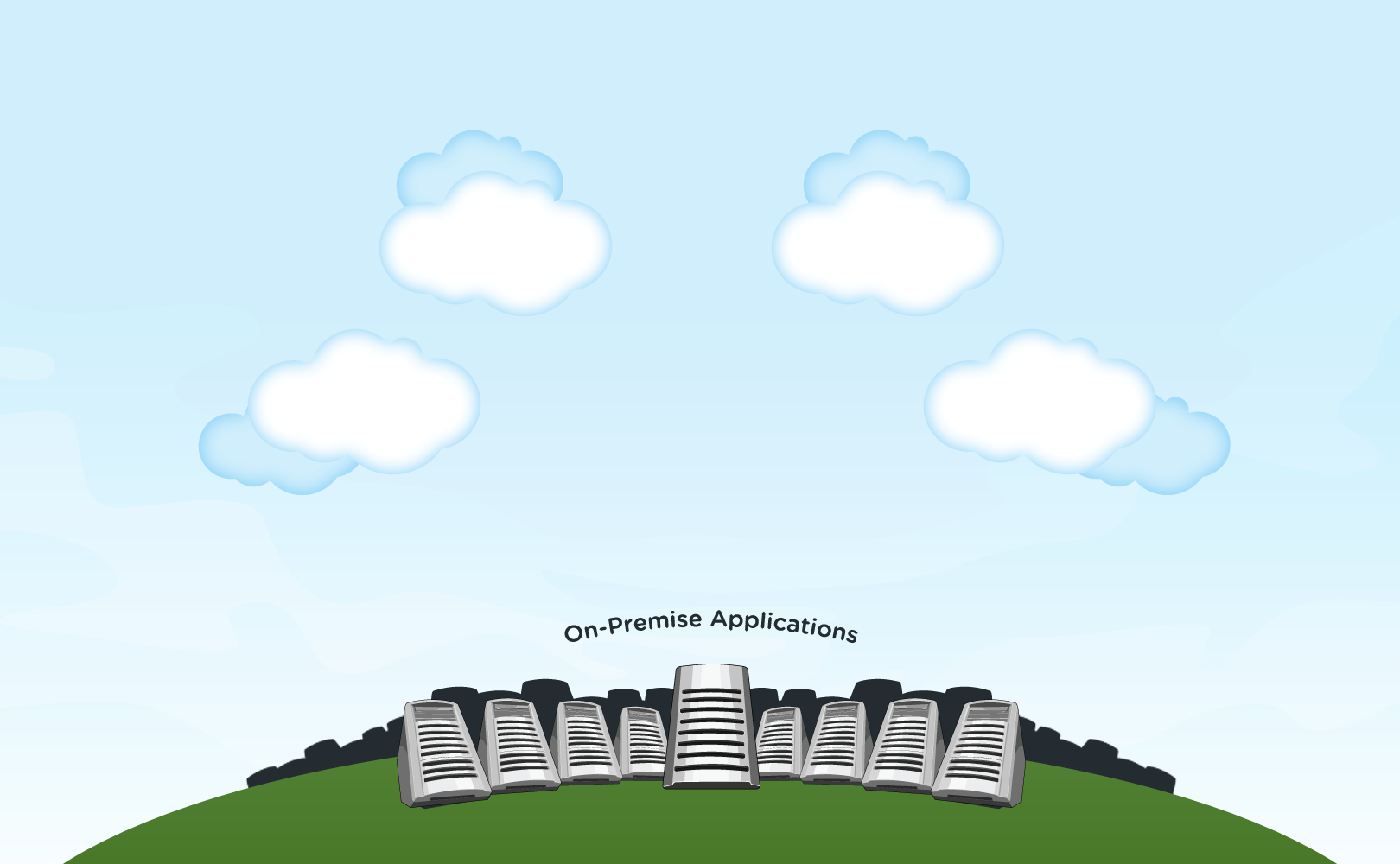 Enterprise IT Land space …
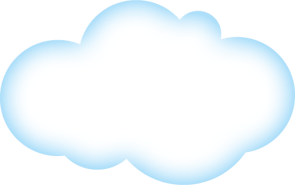 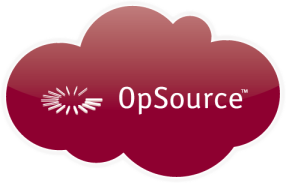 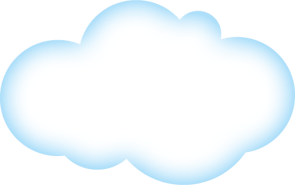 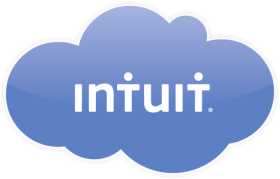 PaaS Apps
Cloud Services
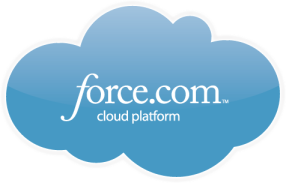 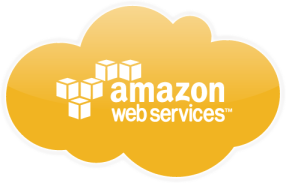 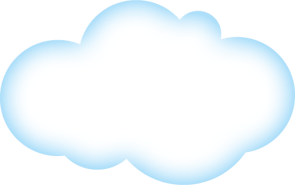 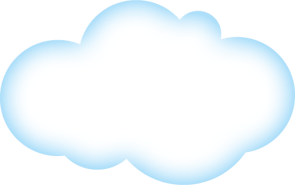 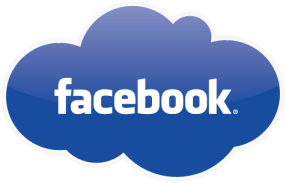 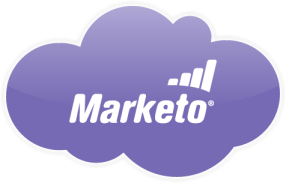 Social Networks
SaaS Apps
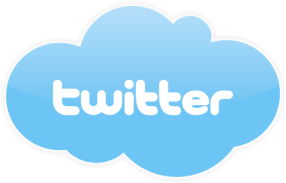 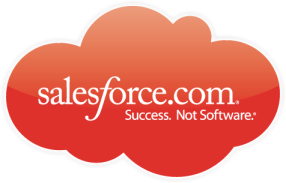 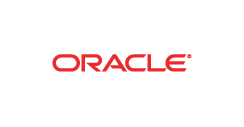 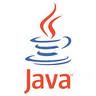 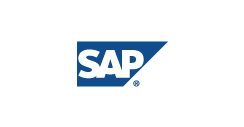 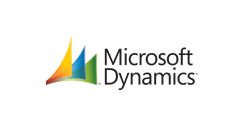 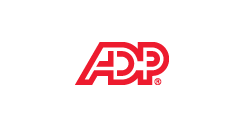 Enterprise Service Bus
3
Dell Confidential
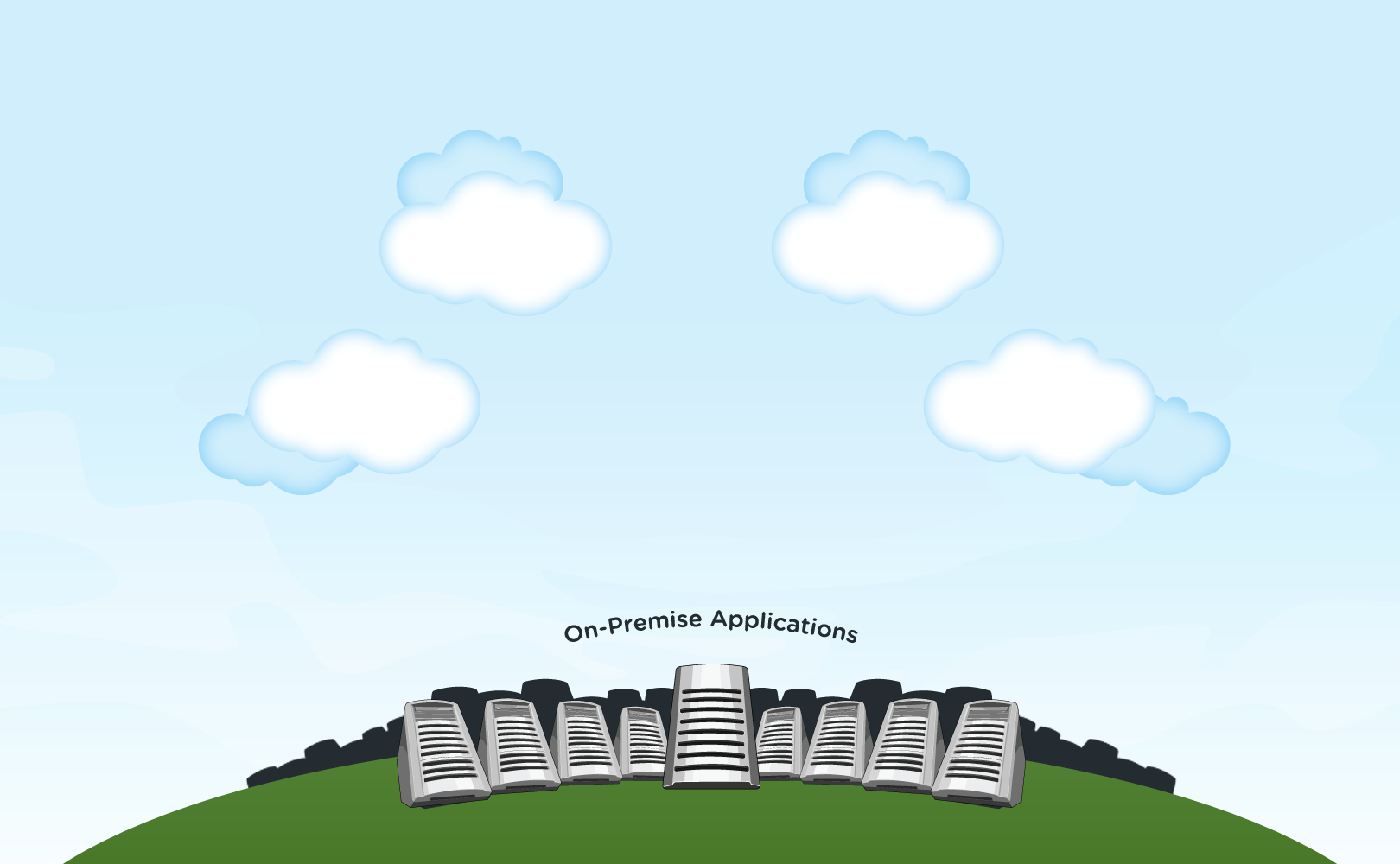 Dell Boomi Integration to the rescue …
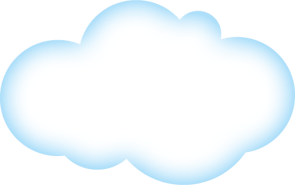 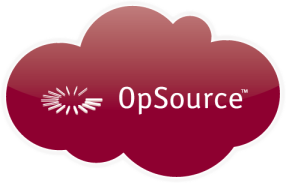 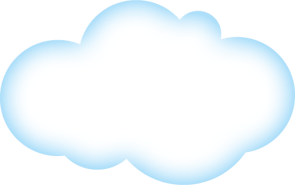 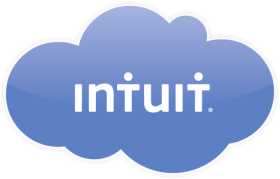 PaaS Apps
Cloud Services
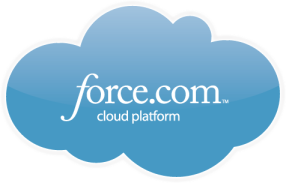 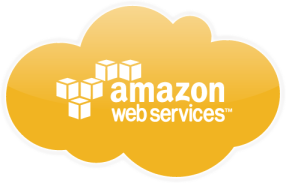 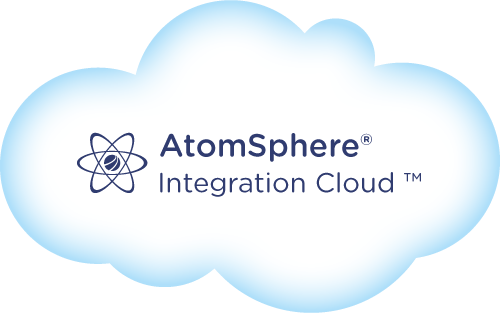 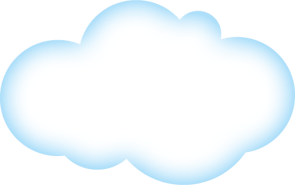 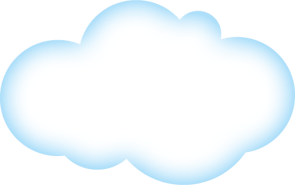 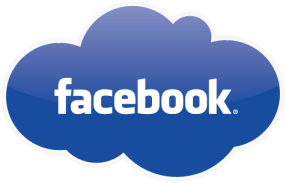 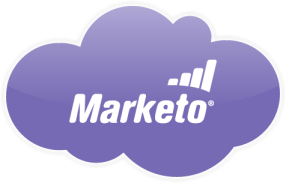 Social Networks
SaaS Apps
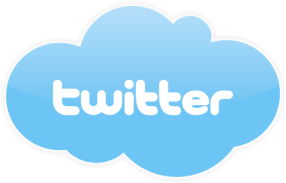 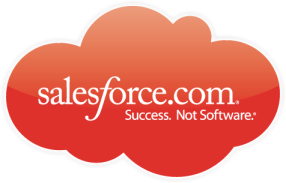 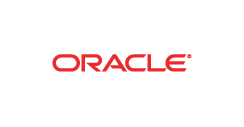 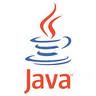 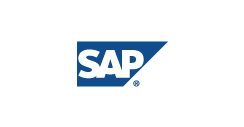 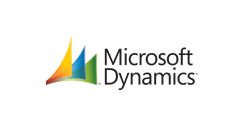 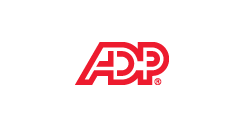 What is Boomi AtomShpere
5
Dell Confidential
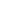 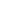 Core Components
Securi
ty
Management
APIs
Scheduler
Integration Process
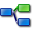 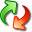 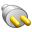 Connectors
Cloud Commination
Data Profile
Data Maps
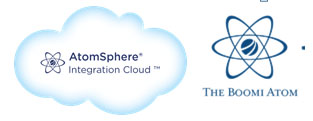 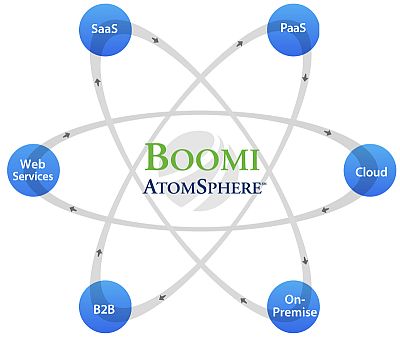 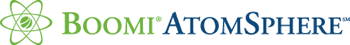 Atom/Molecule
AtomSphere
6
Dell Confidential
True Multi-tenancy
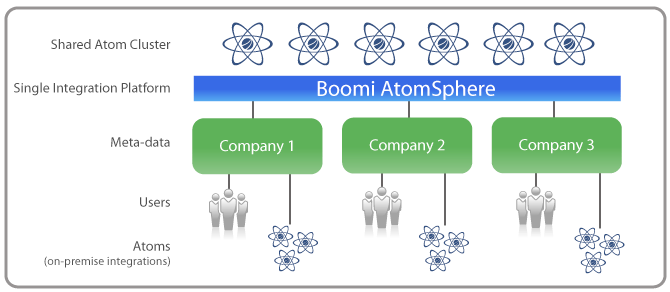 Dell Confidential
7
Boomi in your Enterprise
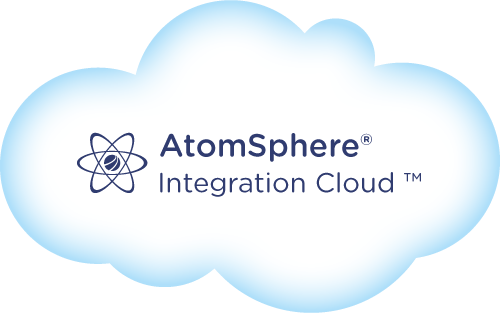 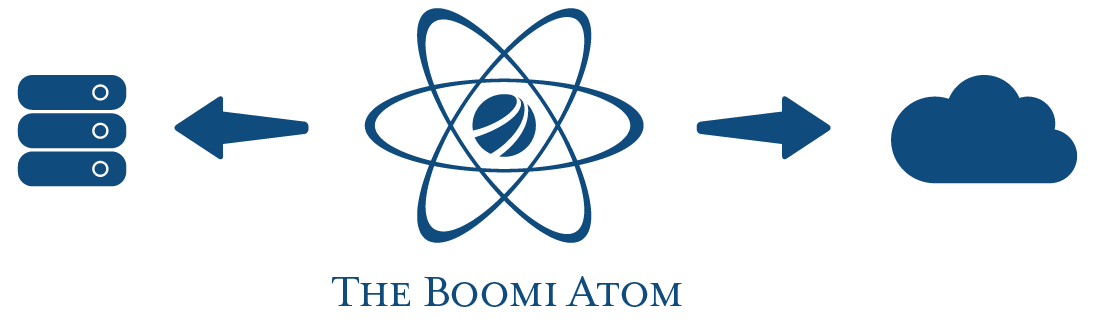 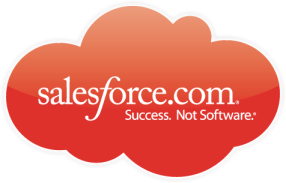 128 bit encryption  (metadata only)
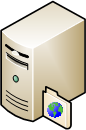 SFTP
server
DMZ
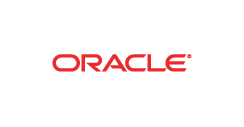 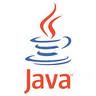 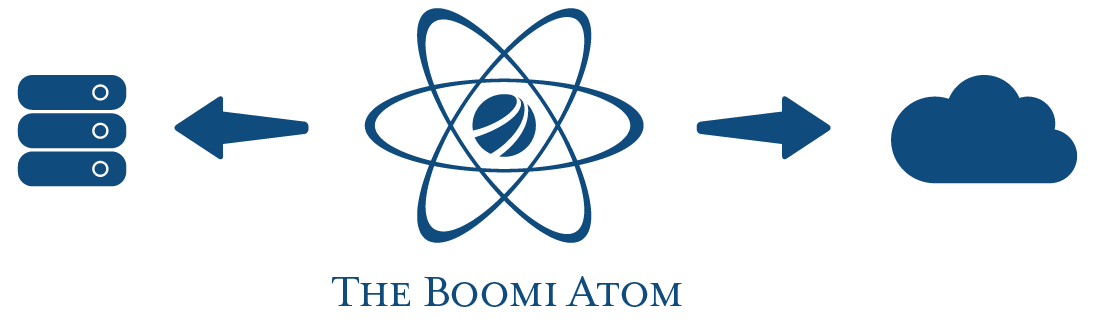 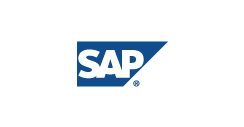 8
Dell Confidential
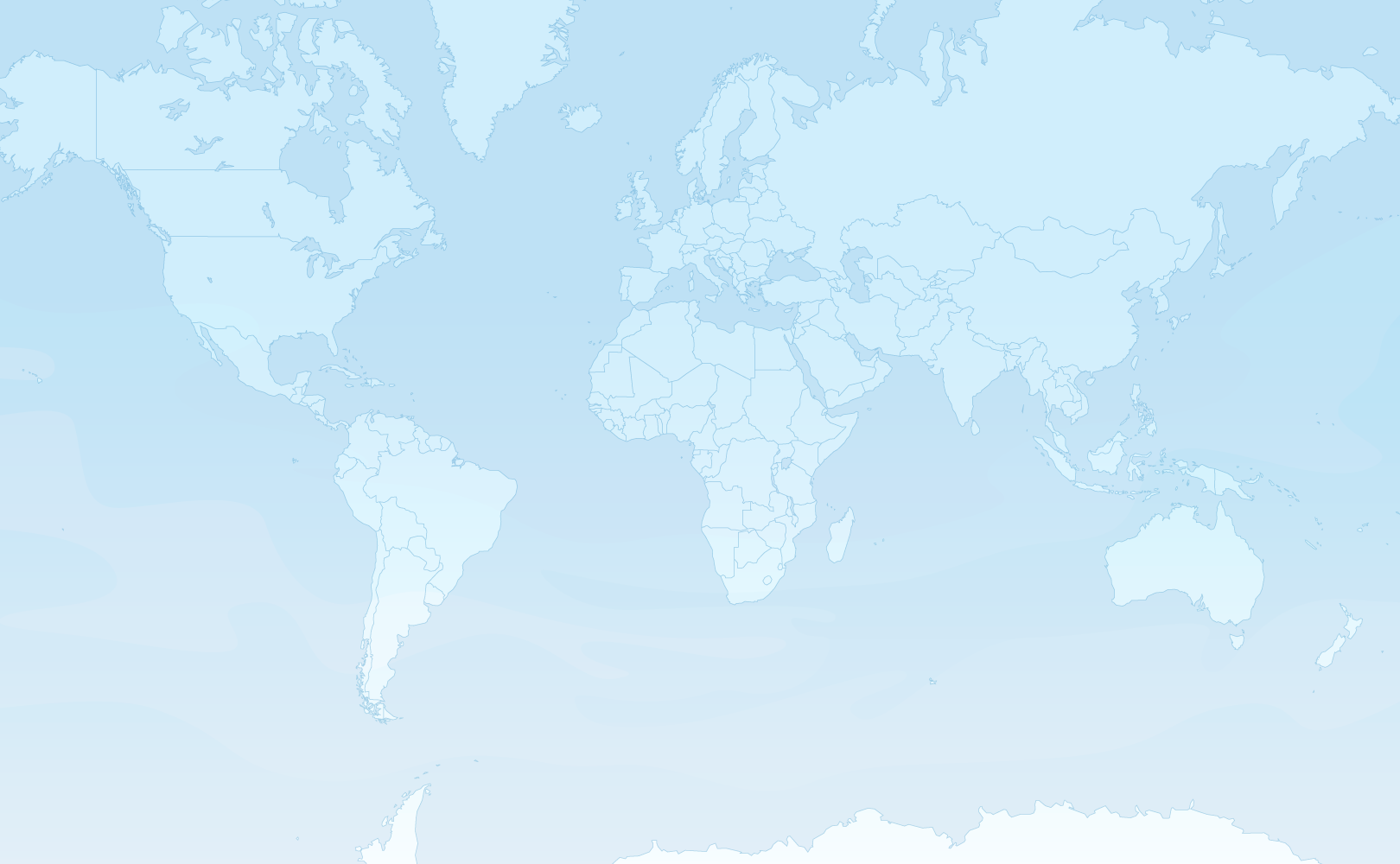 Distributed Architecture
Europe
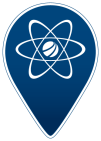 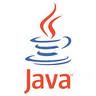 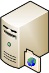 Head Quarters
Asia
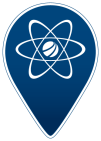 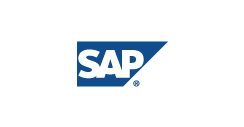 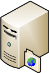 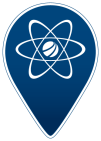 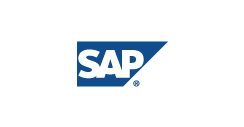 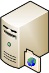 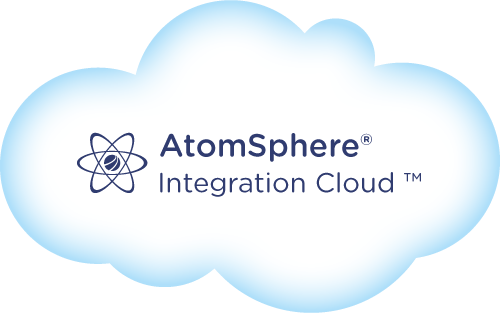 Latin America
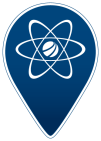 New Acquisition
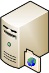 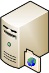 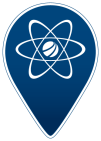 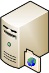 Patent-Pending AtomTM Technology
Centralized Control
Distributed Execution
Infinitely Scalable
No Single Point of Failure
Quickly integrate New Acquisition
Simple integration
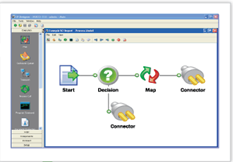 Build
AtomSphere library of connectors and maps
Visually designs integration processes and loads    them into a lightweight, dynamic run-time engine      for execution
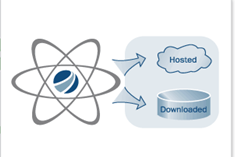 Deploy
Deploy Atoms to the AtomSphere for SaaS, PaaS,               or Cloud integration or safely behind a firewall                                  for on-premise applications
Manage
Monitor and maintain the status of all deployed Atoms, integration processes and trading partners regardless of location
Uses a feature-rich web-based dashboard
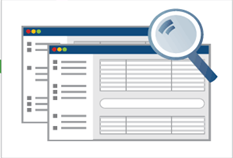 10
Dell Confidential
One, easy-to-use visual tool
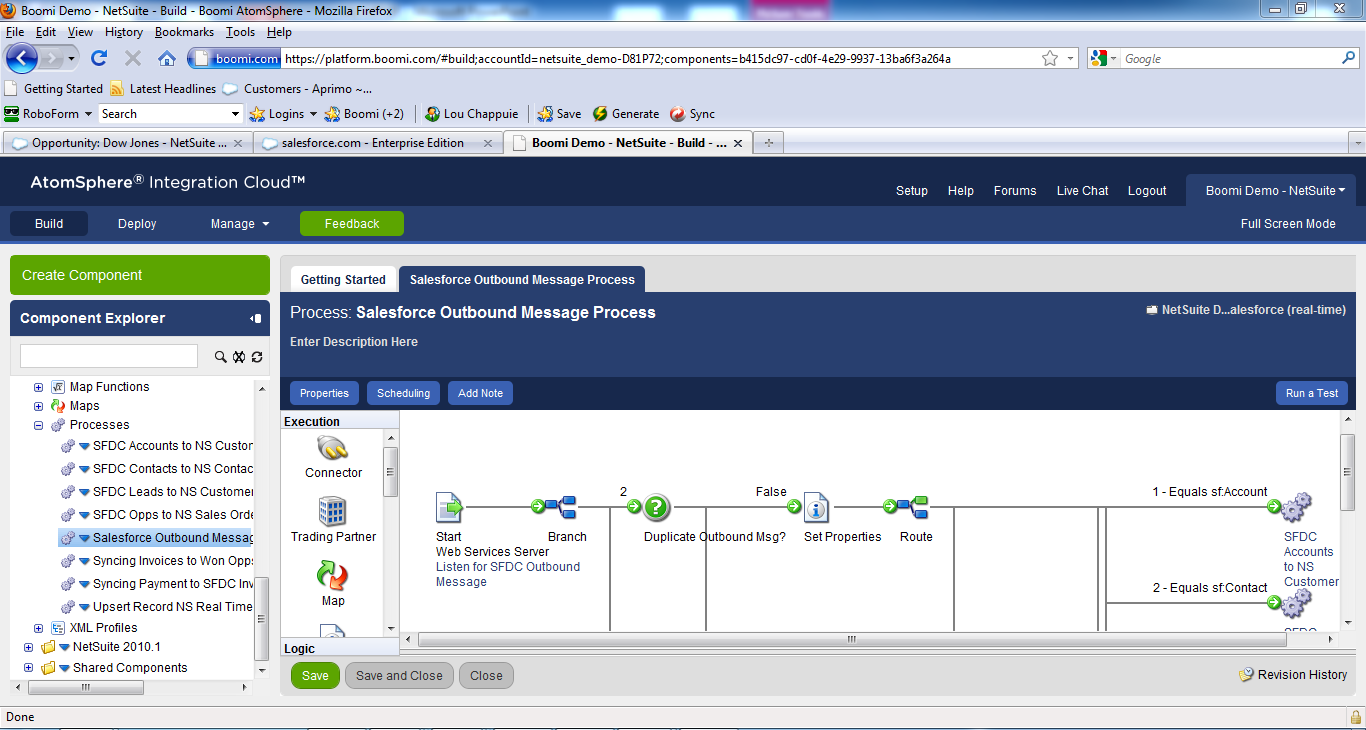 Fast and browser based
No developer needed -minimal IT involvement
Self-service: Create, test first, then deploy
Simple drag and drop
Easy mapping via visual interface
Centralized control
Dell Confidential
11
Example: Java-SalesForce.come Integration
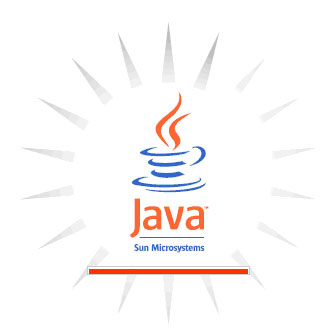 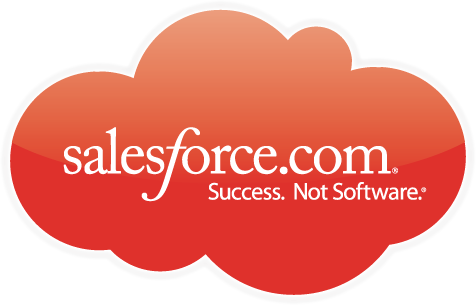 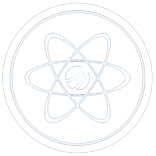 Customer & contact
Sales Agreement
Account & contact
Won opportunity
Enterprise Application
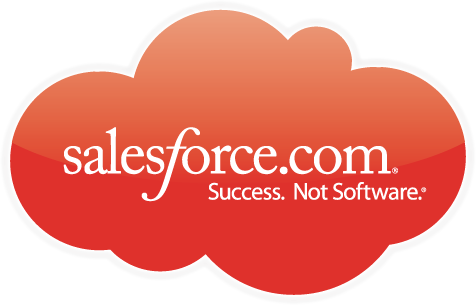 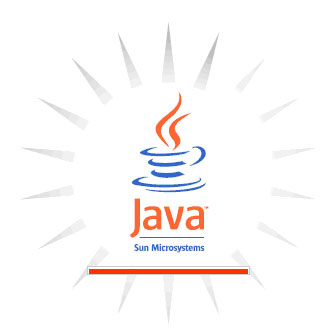 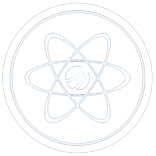 Enterprise Application
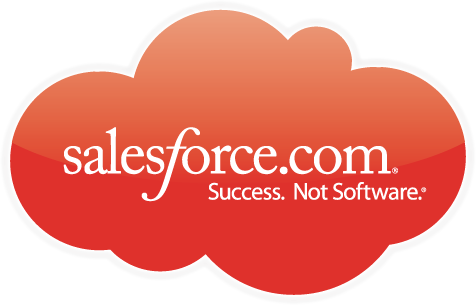 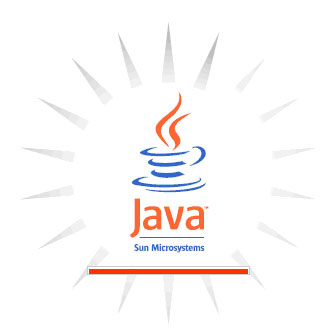 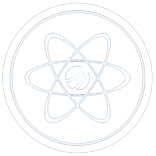 Update
Agreement Signed
Enterprise Application
Dell Confidential
12
Ways to integrate
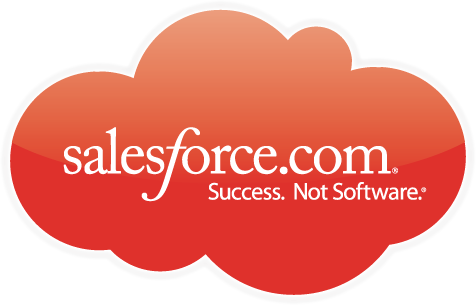 AtomSphere
Web Services
JMS
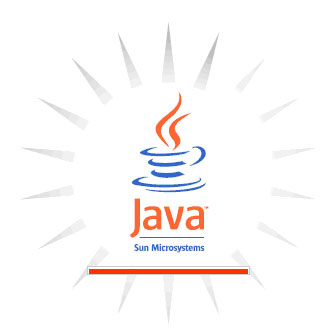 Dell Confidential
13
Example: Java-SalesForce.come Integration
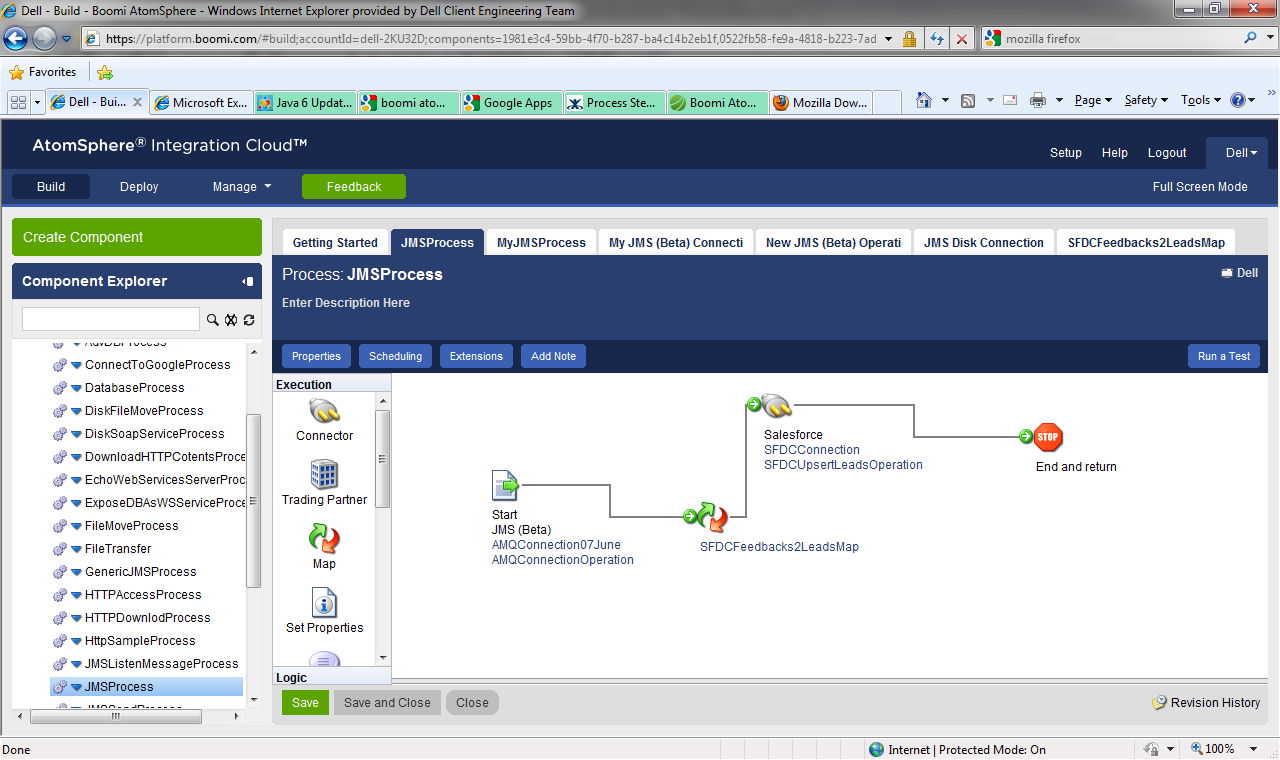 14
Dell Confidential
Boomi’s Capabilities your Advantage
1
Enterprise Integration capability at a fraction of the cost
2
Drag and drop workflow — no coding required
3
Support for simple to complex business logic
4
Simple wizards for browsing applications
5
Access to hundreds of applications and data sources
7
Any-to-any data transformation
8
Industry certified security model
9
Build your own new connectors
15
Dell Confidential
[Speaker Notes: -  16 put compellent on the top and storage  show they won every category + better together — acc copilot as #8]
Integration Cloud Features
1
No hardware/software to install
2
Automatic Updates
3
Usage based pricing
4
Multi-tenant architecture
5
Globally accessible via any Internet browser
6
7
Boomi Suggest
Massive scalability
8
Feedback
9
Vibrant Community
16
Dell Confidential
[Speaker Notes: -  16 put compellent on the top and storage  show they won every category + better together — acc copilot as #8]
Resources
17
Dell Confidential
[Speaker Notes: -  16 put compellent on the top and storage  show they won every category + better together — acc copilot as #8]
Thank you